Un amigable chatbot que convierte a los visitantes de tu sitio web en leads.
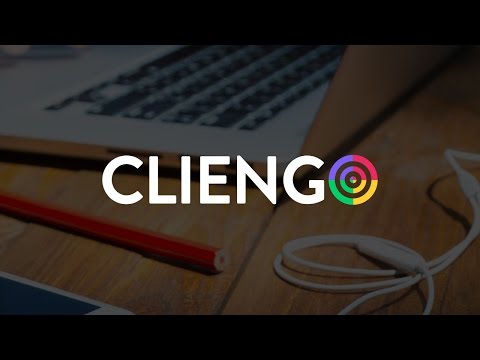 Breve video:
Chats: el presente y el futuro para el consumidor instantáneo
Hoy los consumidores esperan respuestas instantáneas de los negocios...
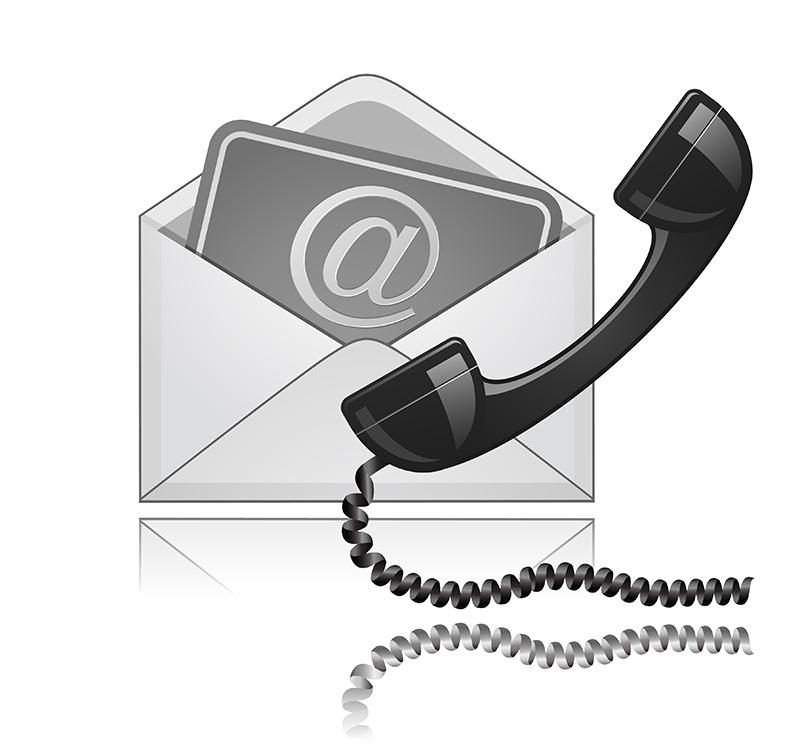 Sin embargo, la mayoría de las marcas sigue vendiendo como hace 20 años atrás.
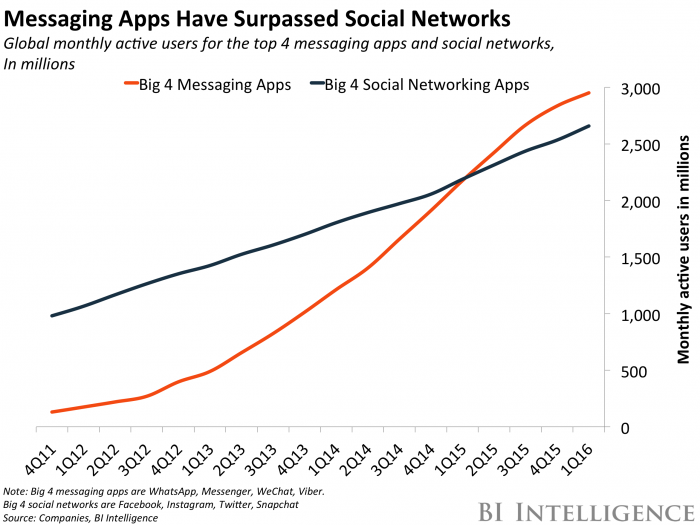 Los mensajes instantáneos se usan incluso más veces que medios sociales.
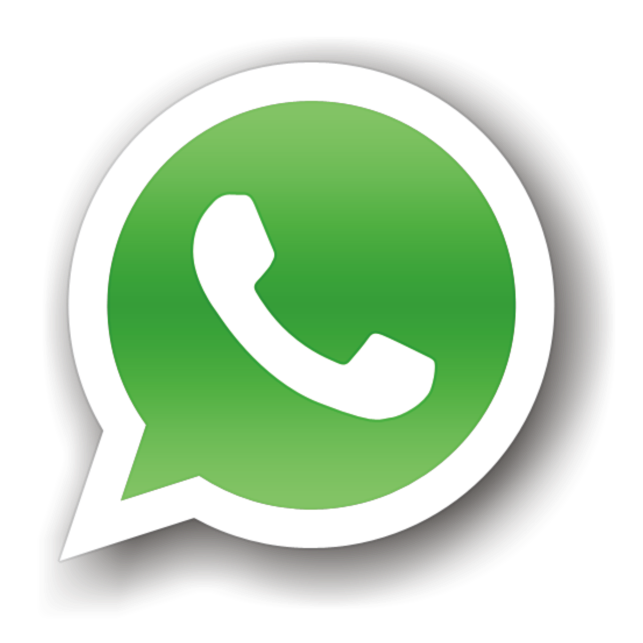 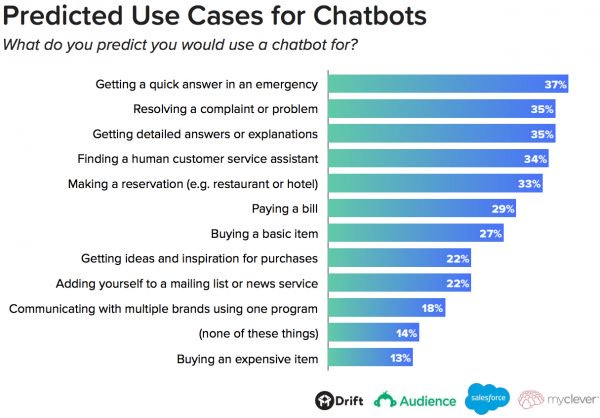 Cómo mejorar la conversión para el consumidor instantáneo con CLIENGO
El Consumidor Instantáneo
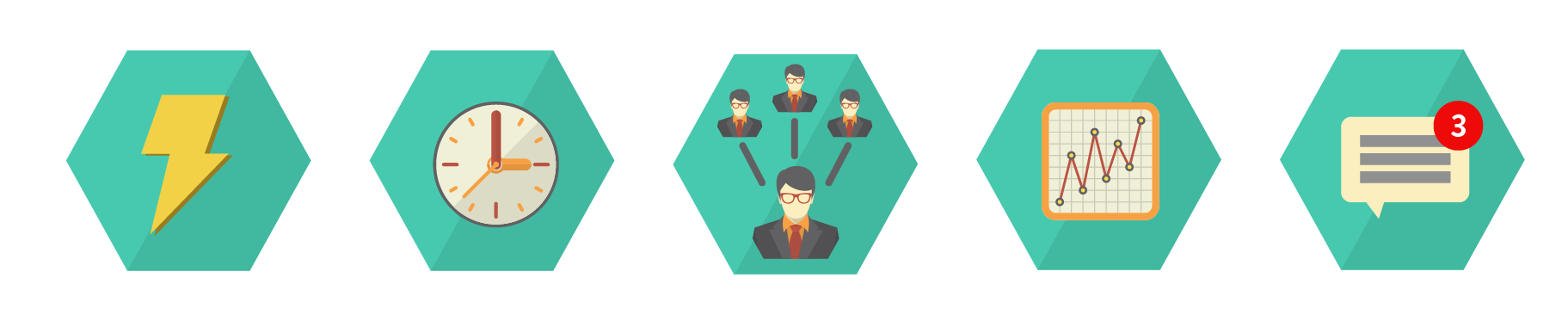 Disponible
24x7
Optimización Instantánea
Ser personal a escala
Mejor tasa de conversión
Alertas en tiempo real
El vendedor es el principal optimizador de la conversión en las tiendas físicas.
En tu sitio web el encargado es CLIENGO.
En CLIENGO nos dimos cuenta de que...
Responder de inmediato ayuda a vender más
La ausencia de atención instantánea genera frustración
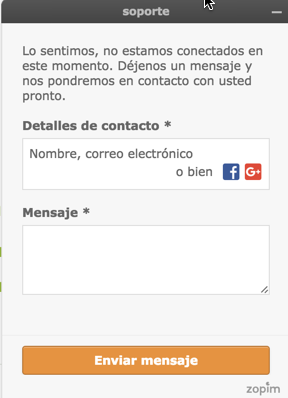 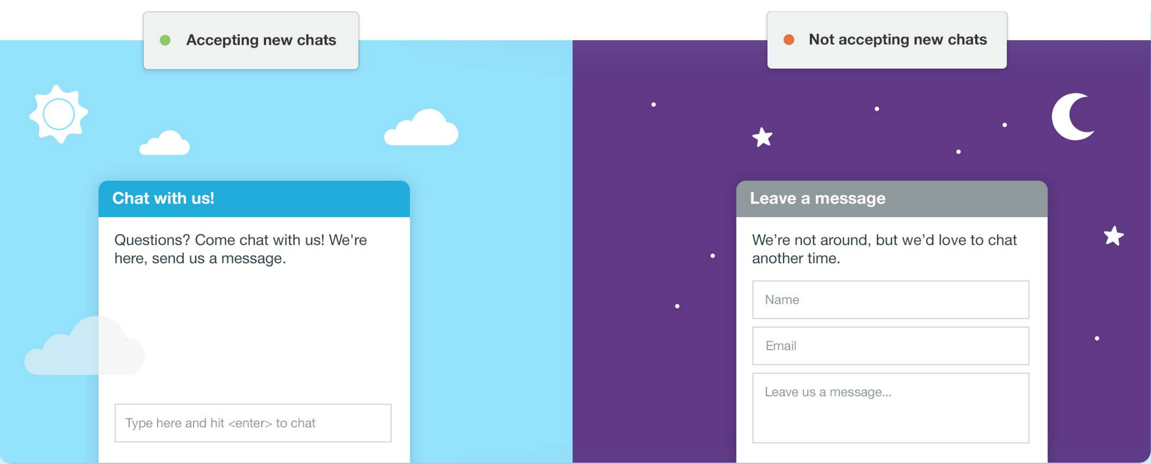 Principales causas que desmotivan a los visitantes:
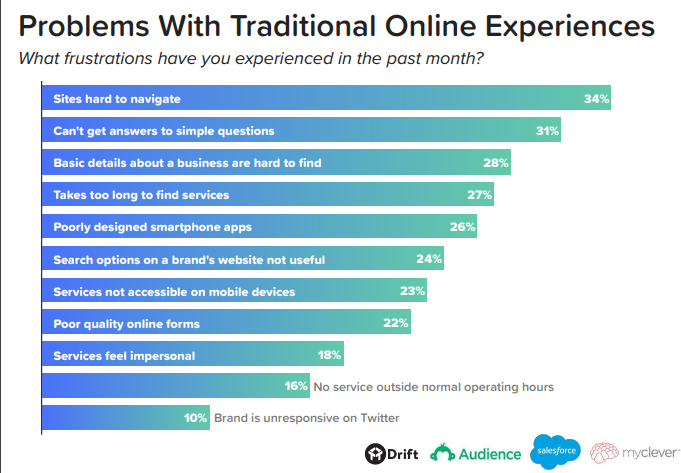 Esto es lo que puede hacer  Cliengo
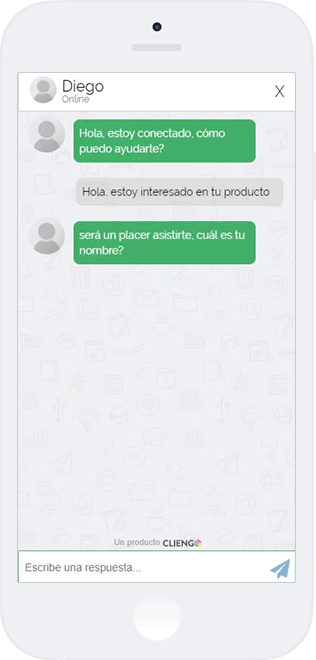 Nuestro chatbot automático simula el comportamiento de una persona real para obtener los datos de contacto de tus visitantes.
¿Por qué las compañías usan Cliengo?
Cliengo cautiva a tus visitantes atendiendo sitios web 24/7.
Cliengo mejora radicalmente la tasa de conversión.
Con Cliengo las empresas obtienen el doble de oportunidades de venta, gracias a la proactividad y adaptabilidad del chat a cualquier tipo de dispositivo.
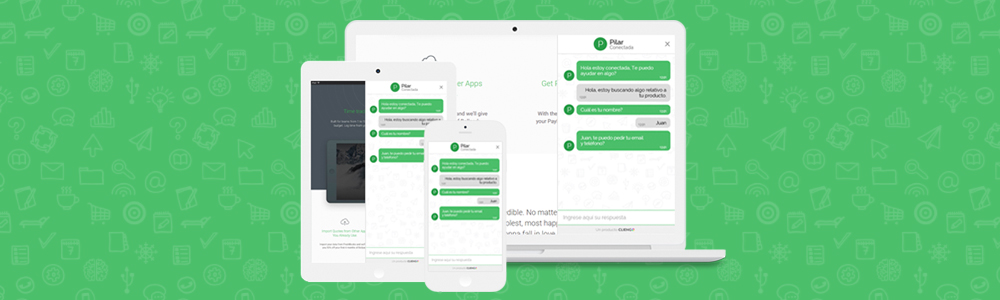 Plataforma Cliengo
Chatbot multi-idioma “plug & play”
Personalizar:
Lenguaje.
Color de ventana.
Título de Ventana.
Nombre del Robot de Chat.
Mensaje Inicial.
Tiempo para Mensaje Inicial.
Elegir datos a solicitar.
Agregar preguntas adicionales.
Agregar respuestas comunes.
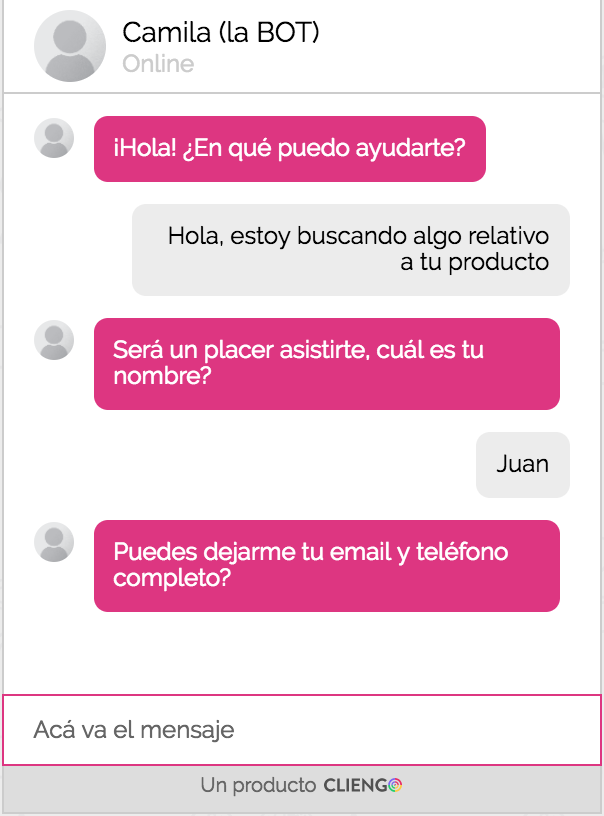 Integración con MyCRMweb
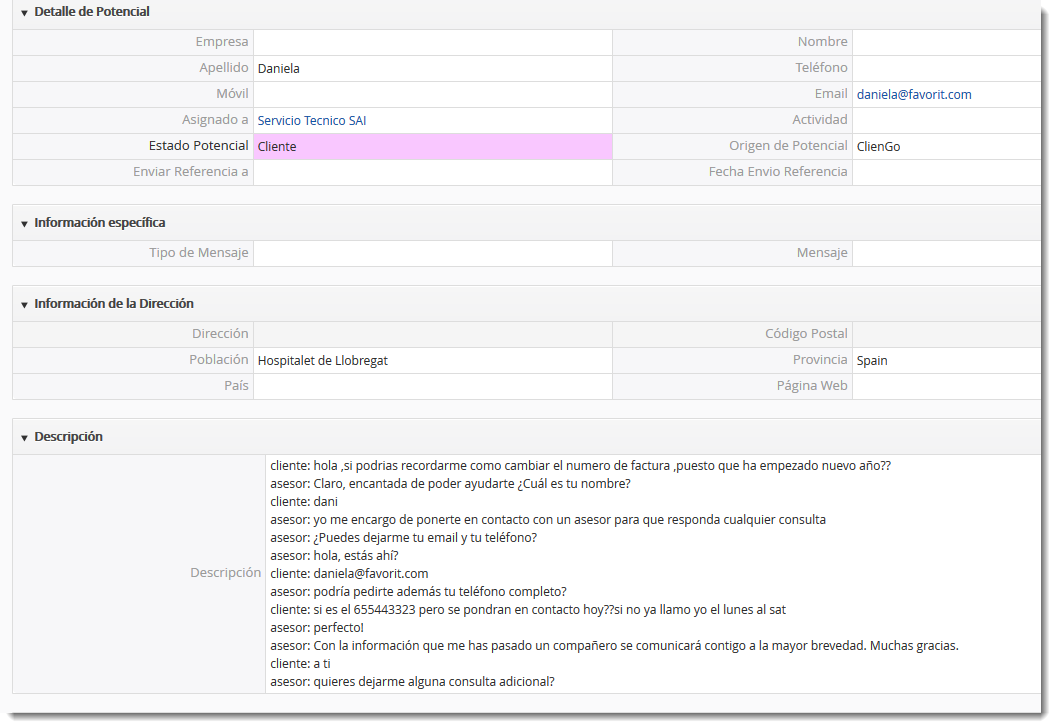 La integración con MyCRMweb permite incorporar los nuevos clientes al módulo de Potenciales. Incluyendo la conversación
Integración con MyCRMweb
Una vez creado el potencial, lo puede asignar a un comercial o a un distribuidor de forma automática.
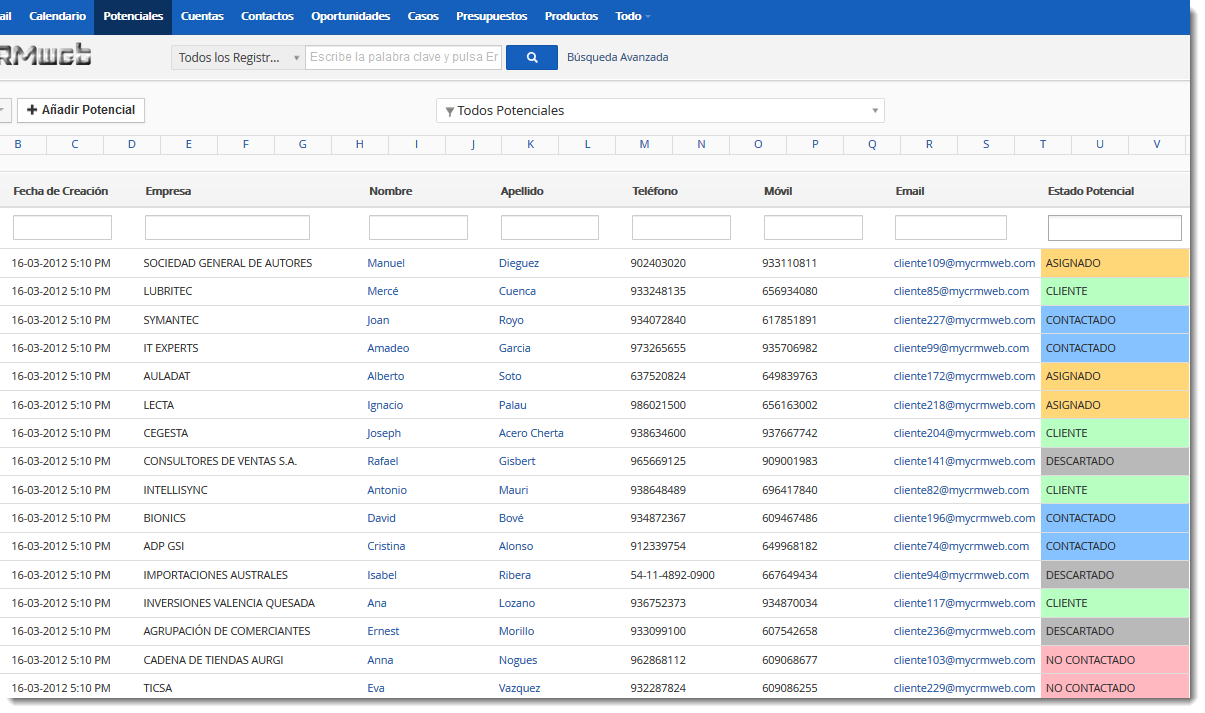 Respuestas Personalizadas
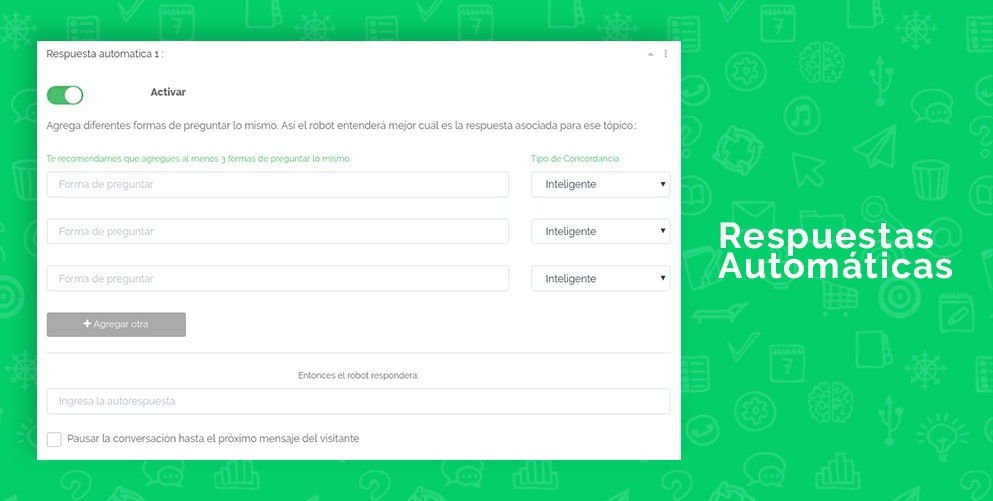 Se orientan a extender y potenciar las posibilidades del chatbot de Cliengo, permitiendo agregar respuestas a preguntas comunes que tus clientes hagan en el chat.
Unirte a la conversación
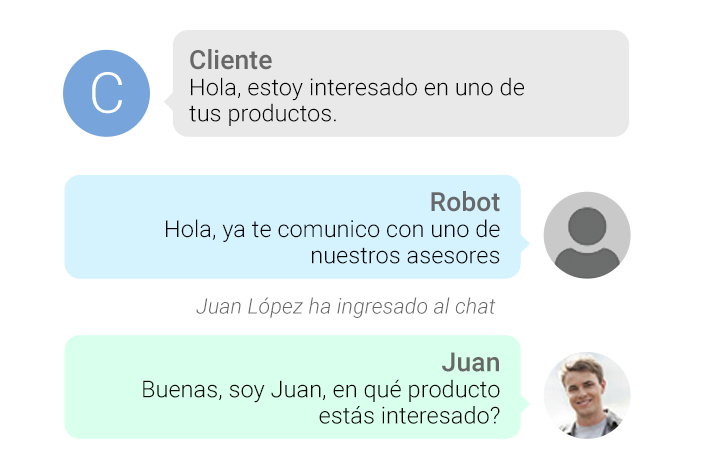 Con esta nueva función, no solo tu robot maneja la comunicación inicial con tus potenciales clientes. ¡En realidad tú puedes unirte a la conversación y chatear con tus visitantes!
Muy fácil de instalar.
Sólo necesitas copiar un código en tu sitio web.
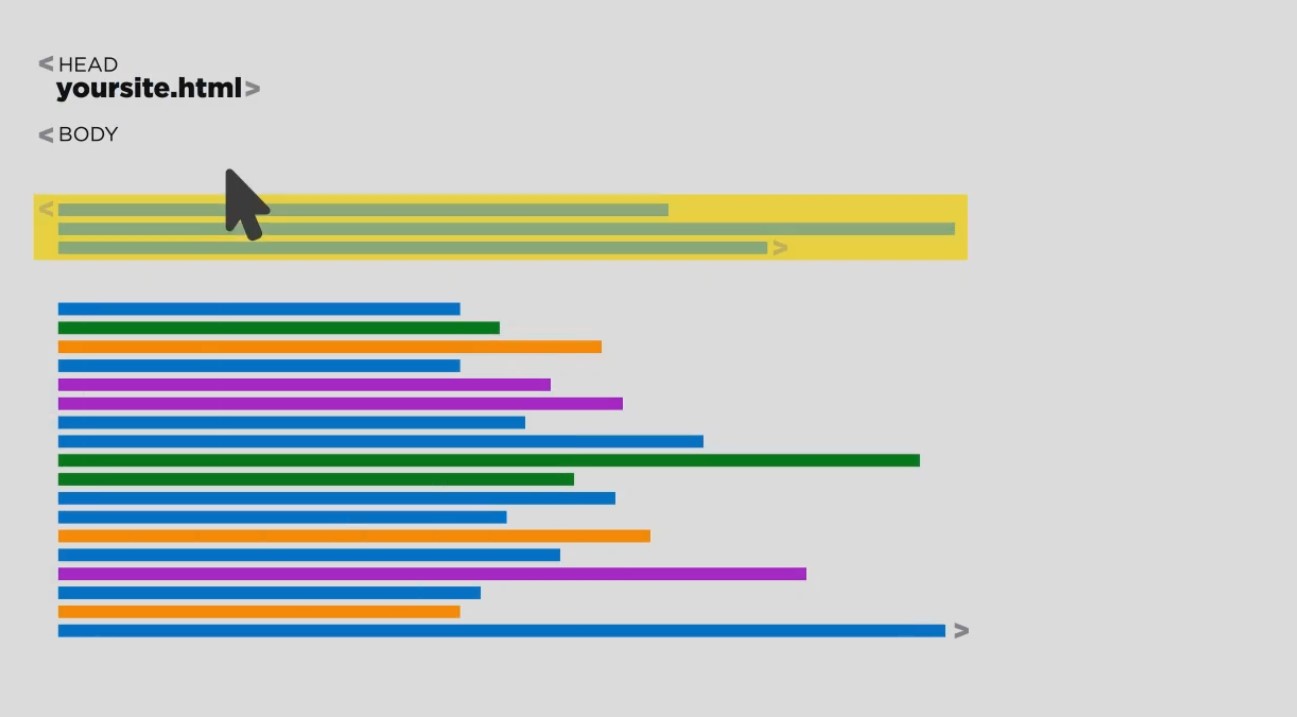 Plataformas:

Wordpress
Joomla
Squarespace
Wix
Webbly
Adobe Muse
OpenCart
Shopify
TiendaNube
Prestashop
Algunos resultados con Cliengo
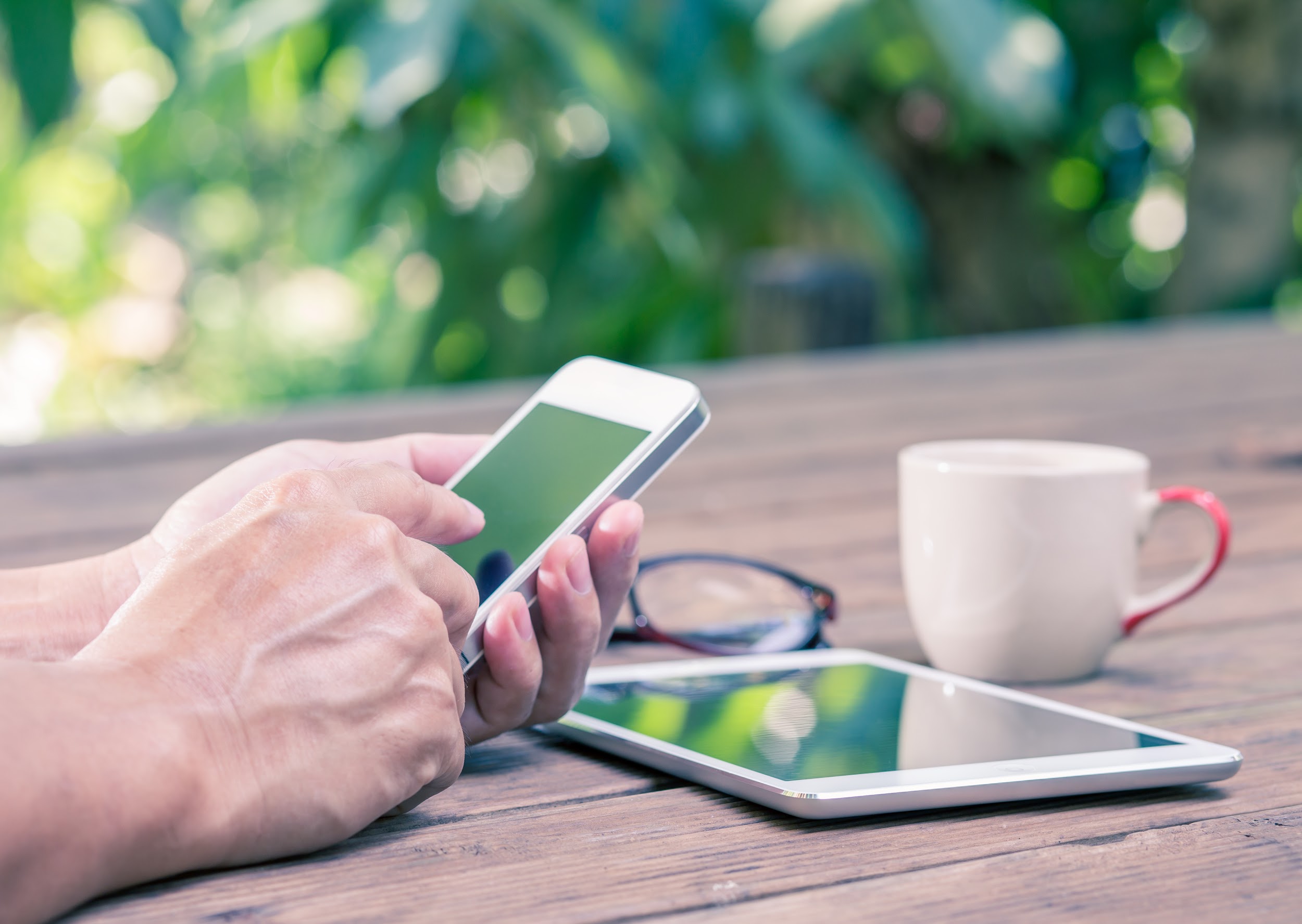 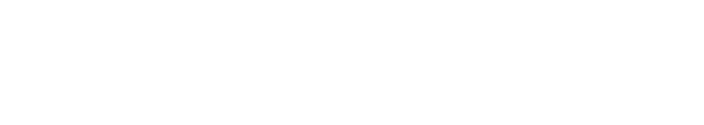 ha alcanzado...
10,000,000
…de conversaciones con clientes.
2x
Duplica, como mínimo, la tasa de conversión de una website o landing page con formulario.
9/10
En landing pages con formularios y robot de chat, 9 de 10 leads provienen del chat.
<5%
Nuestro robot de chat confesó en 4.59% de todos los chats, que es un robot.
95%
El 95% de los leads califican positivamente la experiencia de conversar con Cliengo.
Pruébalo GRATIS
Durante 30 dias.
10% descuento usando este link:
https://www.cliengo.com/a/MyCRMweb